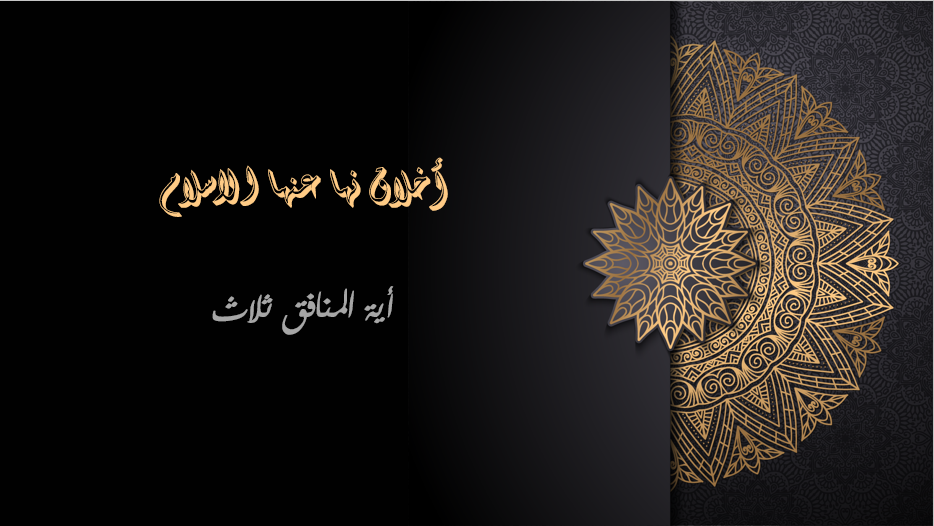 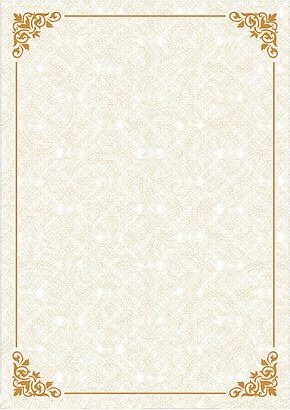 عن أبي هريرة ( رضي الله عنه ) قال: 
قال رسول الله ﷺ « أكمل المؤمنين إيماناً أحسنهم خلقاً »
 رواه الترمذي وقال:
حديث حسن صحيح.
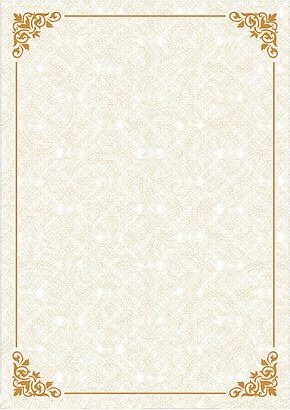 ما أشد الأخلاق السيئة سوءًا وقبحاً؟
و أي تلك الأخلاق أكثر ضررًا؟ و أيها
أكثر ملازمة لصاحبه؟
إن ذلك كله يجتمع في أخلاق
النفاق و صفات المنافقين، فلنقرأ هذه
الأحاديث لنتبين تلك الصفات:
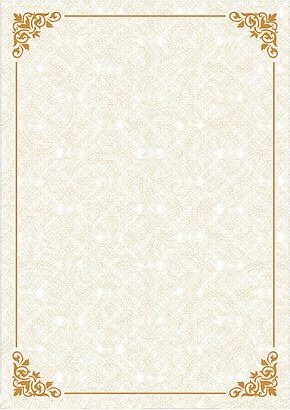 عن أبي هريرة أن النبي صلى الله عليه وسلم قال: 
« آيَةُ الْمُنَافِقِ ثَلَاثٌ،
إِذَا حَدَّثَ كَذَبَ، وإذا وَعَدَ أَخْلَفَ، وَ إِذَا اؤتمن خَانَ » 
[رواه البخاري برقم 33].
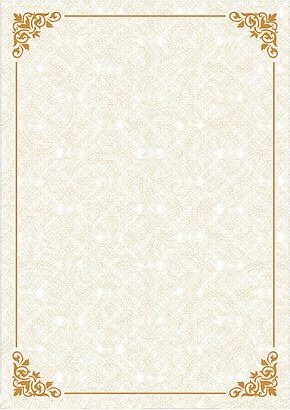 ا ستفدْ مما تراه منا سباً من الكلمات الآتية لتكوِّن عنواناً مناسباً للحديث، واكتبه في أعلى الصفحة:
(النّفاق - خصال - الأربع - الإسلام- العملي - الكذب).
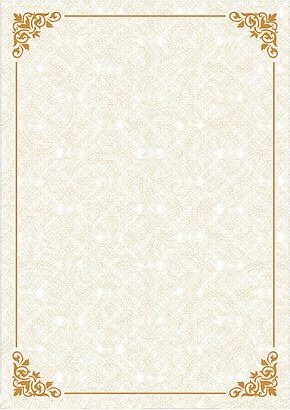 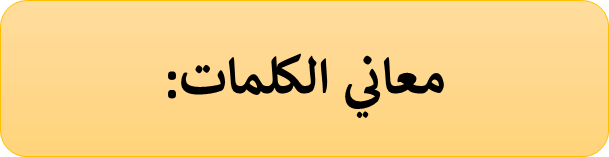 مصطلحات:
النّفاق: إظهار الخير و إبطان الشر، ويدخل في التعريف النّفاق الاعتقادي
(الأكبر) وهو أن يظهر الإيمان ويبطن الكفر، والنفاق العملي (الأصغر) وهو أن
يتصف بإحدى أو كلّ الصفات الواردة في الحديث مع بقاء الإيمان في القلب.
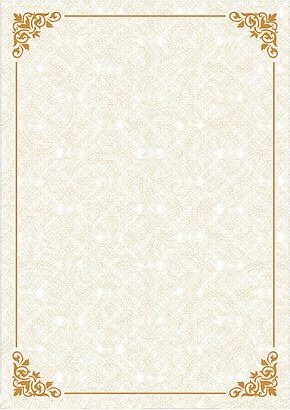 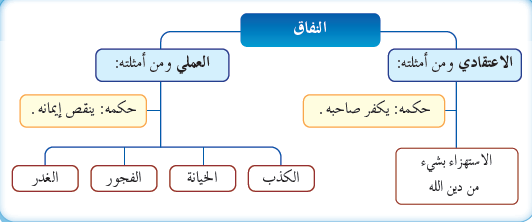 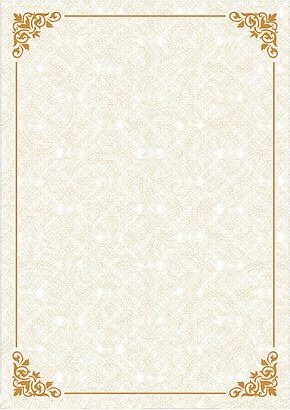 من معاني الحديث و ارشاداته
1- من أقبح الصفات و أسوئها التي يجب على المسلم أن يتجنبها: صفات المنافقين، ومنها:
   أ- الكذب في الحديث: فالمنافق يكذب في حديثه ويقول ما لم يقع، ويزيد في الكلام وينقص منه حسب هواه و مصلحته، ومن أمثلة الكذب: ..........................................................
   ب- إخلاف الوعد: فالمنافق يخلف وعده وما التزم بأدائه، ويخدع من وثق به، إلا إذا كانت له مصلحة فإنه يحافظ على الوعد والعهد على قدر مصلحته فقط، ومن أمثلة إخلاف الوعد: ...................................
  ج- خيانة الأمانة: فلا يحفظها ولا يؤديها إلى أهلها بل يضيعها ويجحدها، ومن أمثلة ذلك: تضييع المال الذي اؤتمن عليه، و.................................................
يقول مثلاً: فلان فعل كذا و كذا فاذا بحثت وجدته كذب
يقول أعطيتك كذا و كذا ولا يعطيك
و اذا ائتمنته على أهلك خانك
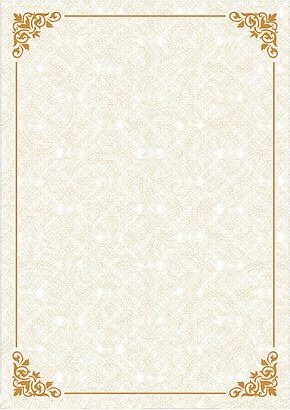 تابع
هذه صفات للنفاق العملي يجب الحذر منها والبعد عنها؛ لأن المسلم يكون فيه شبه بالمنافق على قدر ما فيه من هذه الصفات.
فكر
لماذا كانت أخلاق المنافقين أسوأ الأخلاق؟
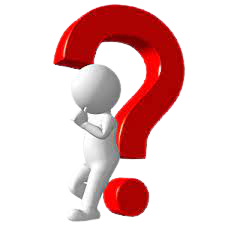 لان الناس يظنون انهم مسلمون فهم يكيدون الى المجتمع من الداخل فهم أعظم خطراً من العدو الظاهر.
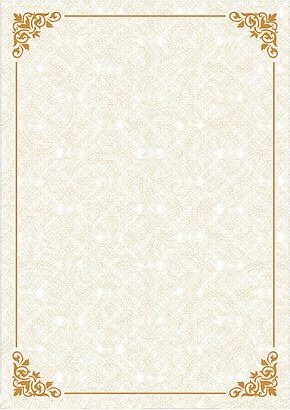 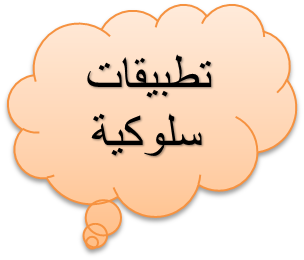 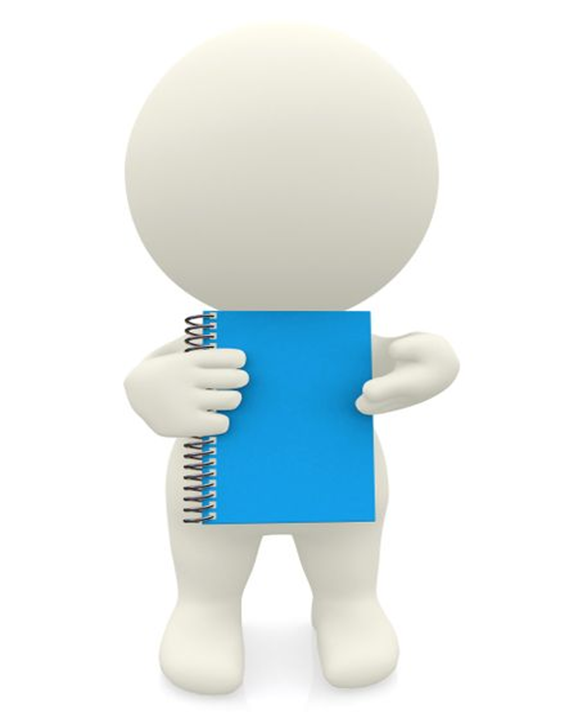 أَصدُقُ في حديثي ولا أكذبُ أبداً.
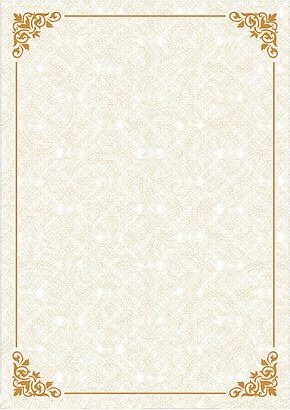 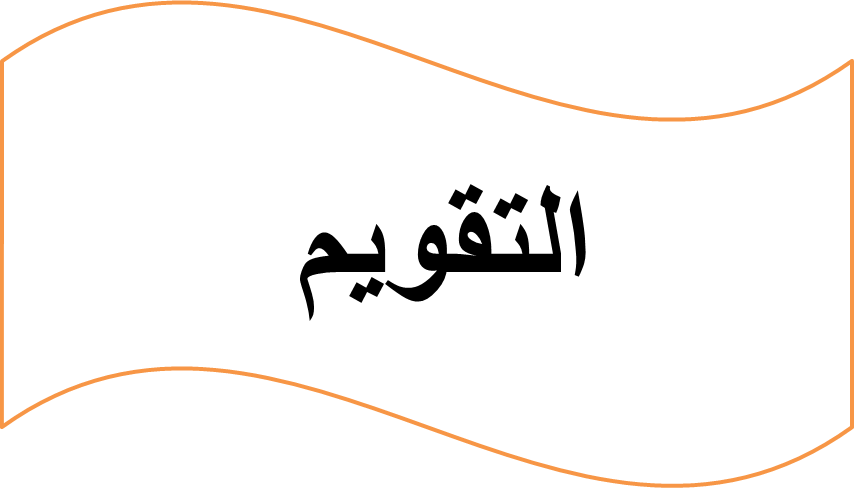 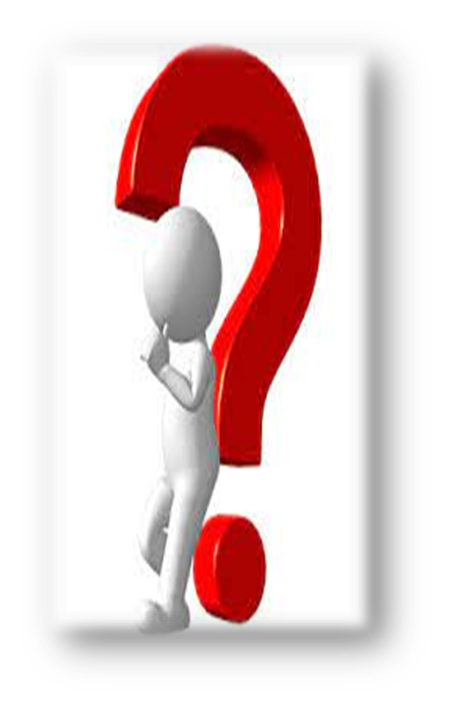 لماذا يكره الناس المنافق؟
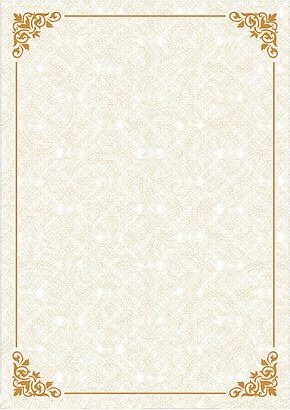 ضع علامة (x )أمام الأمثلة التي تنتمي لصفات المنافقين فيما يلي:
أ- رجل أصابه الجوع الشديد ولم يجد ما يأكله فاضطر للأكل من تمر مؤتمن عليه بنيّة                     شراء بدل عنه عند تيّسر المال لديه (   ).   
ب- طالب ادّعى عدم قدرته على حلّ الواجب مع سهولته خوفاً من عقاب المعلم (    ) .
ج- امرأة أفشت سرّ صديقتها التي أكّدت عليها عدم إفشائه (   ) .
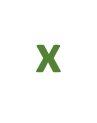 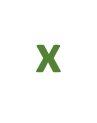 ما نوع النفاق الذي بيَّن النبي صلى الله عليه وسلم خصاله في الحديث؟
النفاق الذي بينه النبي صلى الله عليه و سلم في الحديث هو النفاق العلمي.